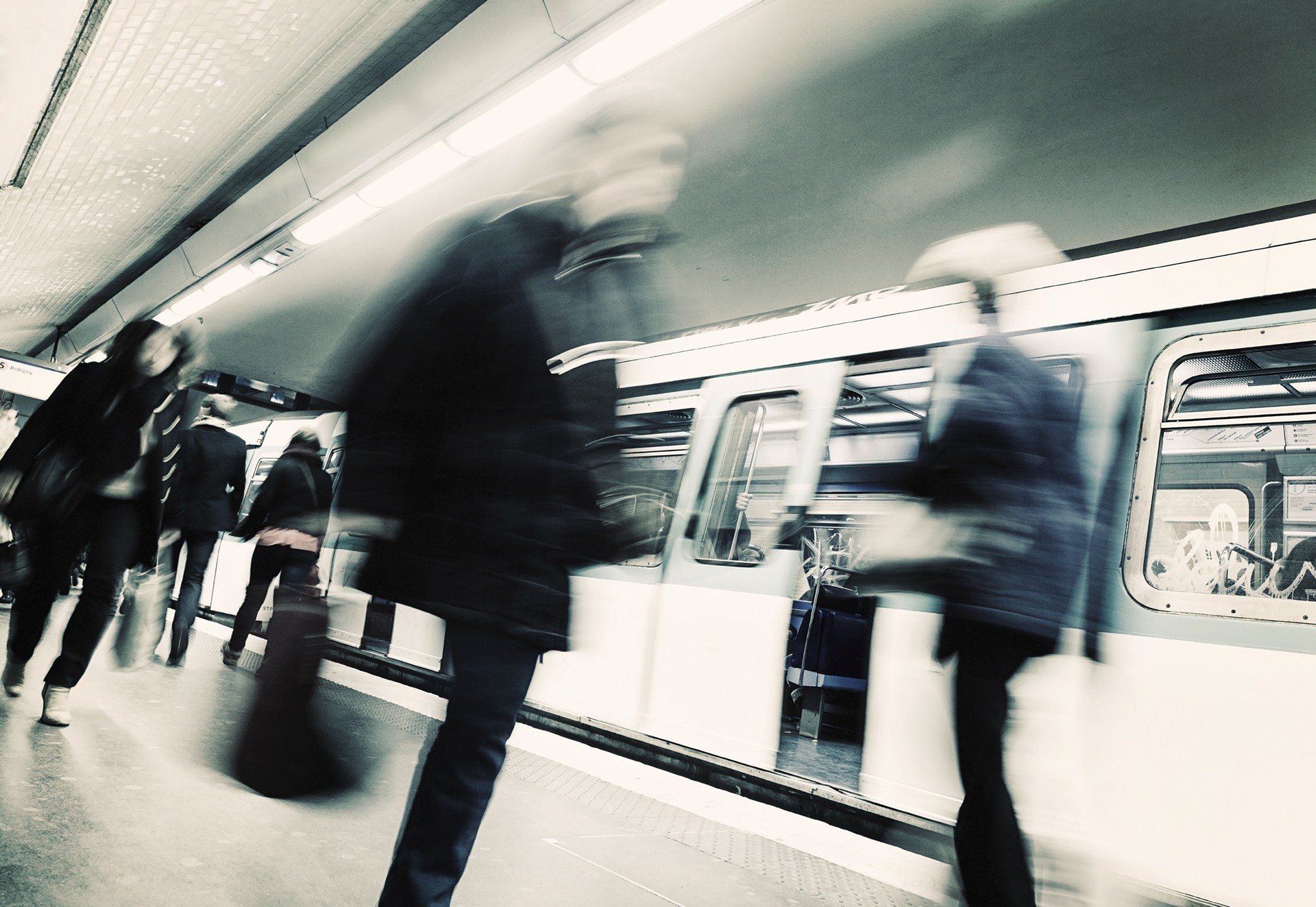 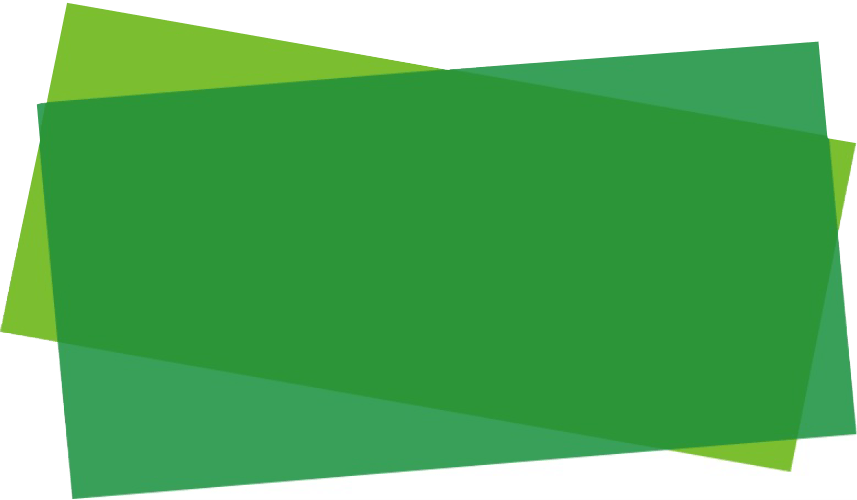 Inventarios
NICSP® 12
[Speaker Notes: La NICSP 12 se basa en la NIC 2, Inventarios. Los participantes que estén familiarizados con la NIC 2 deben sentirse cómodos con las NICSP 12 siempre que se observen las principales diferencias.]
El Manual de Pronunciamientos de Contabilidad del Sector Público es la principal fuente autorizada de principios internacionales de contabilidad generalmente aceptados para las entidades del sector público. 
Toda la información en esta presentación es propia y está protegida por derechos de autor.
Inventarios
Inventarios – NICSP 12

Definición
Materiales o suministros a ser 
Consumidos en un proceso de producción
Consumidos o distribuidos en la prestación de servicios
Elementos mantenidos para la venta o distribución en el curso ordinario de las operaciones (productos acabados, tierras mantenidas para la venta)
Trabajos en curso
Inventarios
Ejemplos de inventarios

Inventarios militares (por ejemplo, municiones, misiles, cohetes y bombas)
Consumibles
Productos terminados
Terrenos y propiedades en venta
Materiales de mantenimiento
Repuestos
Reservas estratégicas, como las reservas de energía
Existencias de sellos postales y moneda no utilizados
Trabajos en curso
Inventarios
[Speaker Notes: Considere la posibilidad de adaptar la lista de ejemplos para que sean relevantes para los participantes.

El trabajo en curso puede no ser común: los ejemplos incluyen entidades que preparan documentación legal; y arquitectos preparando esbozos.]
Medición

Menor valor entre el costo y valor neto realizable (excepto como se indica a continuación)
Valor razonable cuando se adquiere en una transacción sin contraprestación
Menor valor entre el costo y costo de reposición actual cuando se mantiene para la distribución o el consumo en la producción de bienes que se distribuirán sin cargo o con cargo nominal
Inventarios
[Speaker Notes: El principio básico de medición (menor valor entre el costo y valor neto realizable) es consistente con la NIC 2. La NIC 2 no incluye disposiciones específicas para los inventarios adquiridos en transacciones sin contraprestación o para los inventarios mantenidos para su distribución o consumo en la producción de bienes que se distribuirán sin cargo o con cargo nominal.

Obsérvese que el valor razonable tal como se define actualmente en las NICSP no es el mismo que el definido en la NIIF 13, Medición del valor razonable. Si los participantes están familiarizados con las NIIF, se debe destacar esta diferencia.

La definición de valor razonable en las NICSP es:

El valor razonable es el importe por el que puede ser intercambiado un activo o cancelado un pasivo, entre partes interesadas y debidamente informadas, en una transacción realizada en condiciones de independencia mutua. 

Esto incluye los valores de entrada y salida.]
Componentes del costo – Ejemplo 1 

Una entidad que mantiene un inventario de lubricantes realiza la siguiente transacción
Compra  = 10.000 Litros @ 5.00 UM/litro
Depósito contenedor = 1,000 UM
Impuesto sobre el valor añadido (reembolsable) = 10%
Envío y manipulación =  1,500  UM
Descuento del proveedor = 5% en pedidos de 1000 litros o más

¿Cuál es el costo del inventario? Explique
Inventarios
[Speaker Notes: La respuesta a esta pregunta de discusión se proporciona en el módulo Activos (página 95).]
Componentes del costo – Ejemplo 2

Al final del año fiscal, un gobierno tiene un inventario de folletos educativos de atención médica preventiva, impresos internamente, que tiene la intención de distribuir a los ciudadanos de forma gratuita como parte de una campaña destinada a reducir la dependencia de los ciudadanos al sistema de atención médica.  Al final del período fiscal, el gobierno valora el inventario al costo, incluida la mano de obra directa, los materiales y los gastos generales fijos y variables atribuibles. 

¿Es esta la valoración correcta? Explique
Inventarios
[Speaker Notes: Respuesta:
La medición propuesta del inventario al costo, incluida la mano de obra directa y los gastos generales de producción fijos y variables directamente atribuibles, puede no ser correcta. Los folletos se distribuirán sin cargo. Los inventarios se medirán al menor valor entre el costo y el costo de reposición actual cuando se mantengan para su distribución sin cargo o por un cargo nominal.

El costo de reposición actual es el costo en el que incurriría la entidad para adquirir el activo en la fecha de presentación de informes. El gobierno tendría que comparar el costo de reposición actual con su costo de producción para determinar el valor apropiado.]
Fórmulas para el cálculo de los costos de inventario

Los inventarios compuestos por
Elementos o bienes y servicios únicos producidos y segregados para proyectos específicos se valorarán individualmente.
Un gran número de artículos intercambiables se miden utilizando PEPS o fórmulas de costo promedio ponderado
Se aplicará la fórmula de costos de manera consistente
Inventarios
[Speaker Notes: Considere si los participantes entienden el FIFO y las fórmulas de costo promedio ponderado. De lo contrario, considere diapositivas adicionales que expliquen cómo funcionan las fórmulas.]
Ejercicio de medición

Un gobierno utiliza el método del promedio ponderado para su inventario de reservas de energía. No hay costos por la venta, el intercambio o la distribución. Al final del período fiscal, las unidades se cotizan a  20 UM.
						Unidades             UM
Inventario, inicio del período                              100                2.000
Adquiridas durante el período                              50                 1,750
Costo de almacenamiento				              500
Inventario, final del período		   150                ????? 

¿Cuál es el valor del inventario al final del período? Explique
Inventarios
[Speaker Notes: La respuesta a esta pregunta de discusión se proporciona en el módulo Activos (página 96).]
Reconocimiento de gastos

Cuando se vende, intercambia o distribuye, el importe en libros se reconoce como gasto en el período en el que se reconocen los ingresos relacionados.
Si no hay ingresos relacionados, se reconoce el gasto cuando se distribuyen los bienes o se prestan servicios
Los proveedores de servicios reconocen los gastos cuando se prestan o facturan los servicios
Las amortizaciones o pérdidas se reconocen como gasto cuando ocurren
Inventarios
Ejercicio de reconocimiento de gastos

Las siguientes transacciones se relacionan con un inventario de material granular que se utiliza para el mantenimiento.
¿Cuál es el gasto y el saldo de cierre utilizando el método de costo PEPS?
Inventarios
[Speaker Notes: La respuesta a esta pregunta de discusión se proporciona en el módulo Activos (página 99).]
Revelaciones de inventario

Políticas contables
Importe por clasificación y en total
Importe de los inventarios medidos a su valor razonable
Importe reconocido como gasto 
Importe y circunstancias de las amortizaciones o reversiones 
Importe pignorado en garantía
Inventarios
Preguntas y discusión
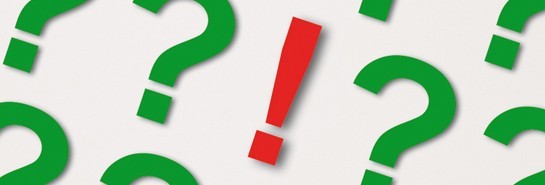 Visite la página web del IPSASB http://www.ipsasb.org
Inventarios